Шрі-Ланка
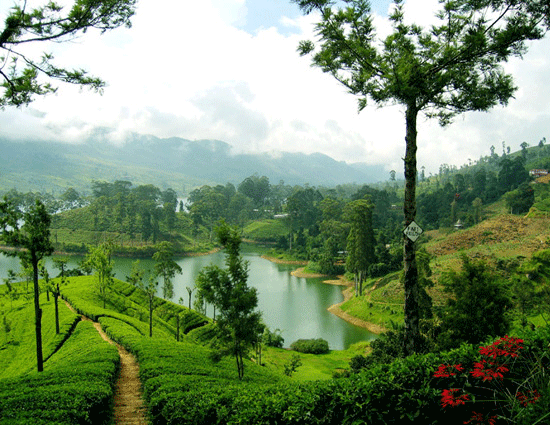 Країна на карті світу
Розміщення країни
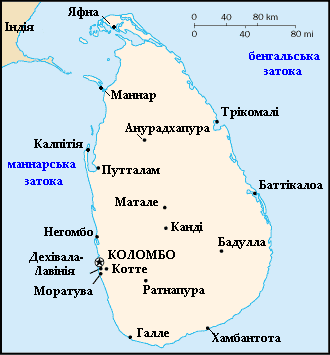 Столиця
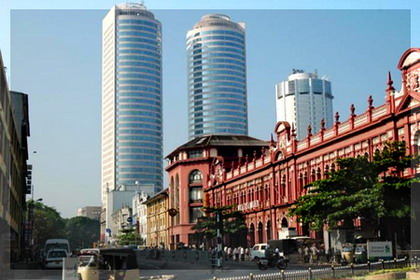 Шрі- Джаеварденепура - Котте
Прапор
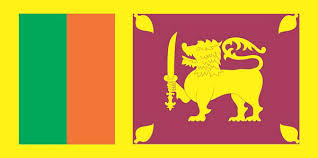 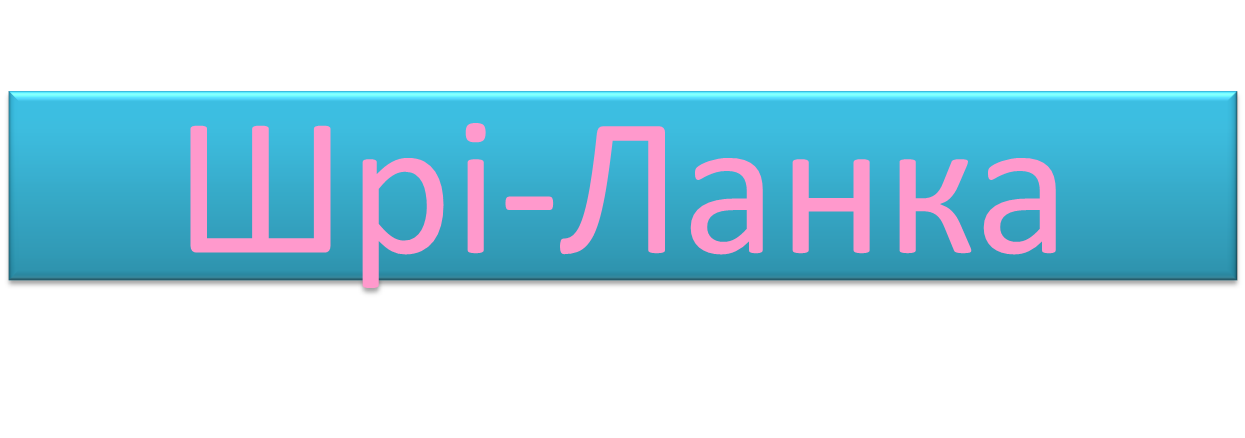 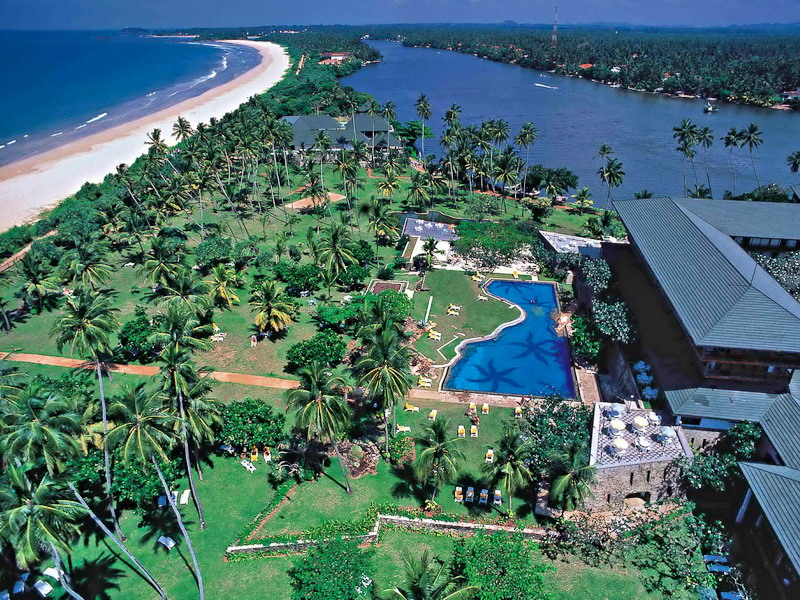 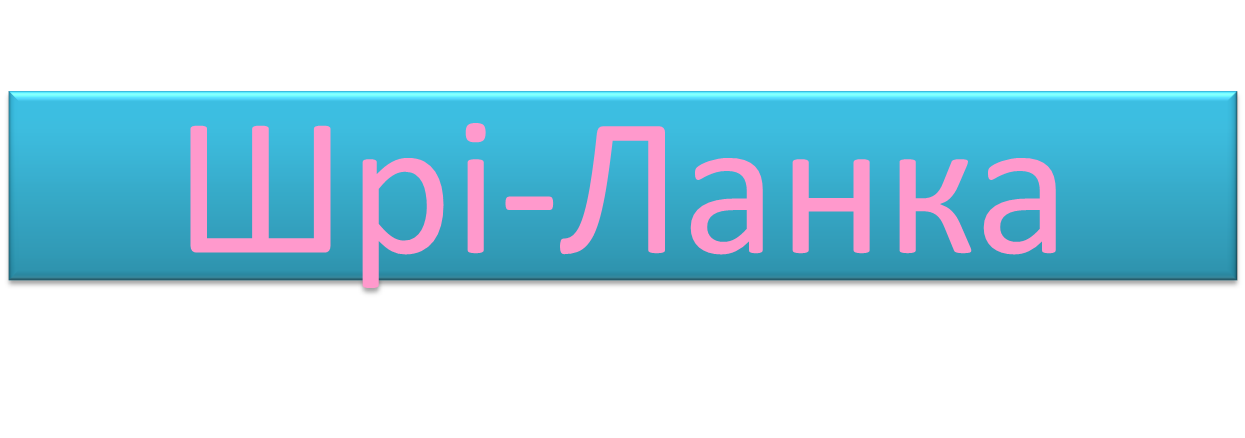 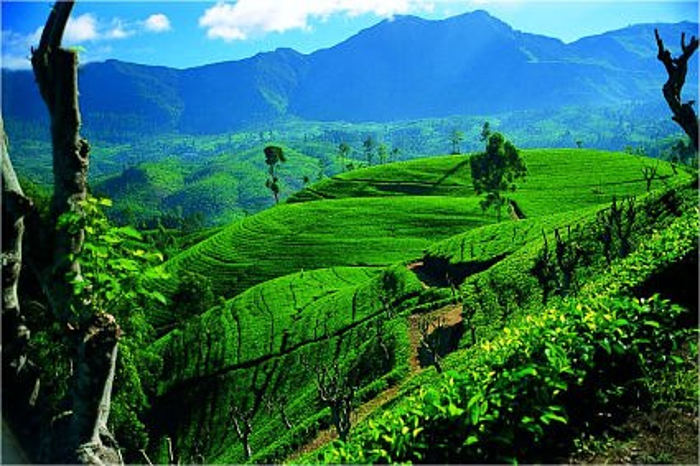 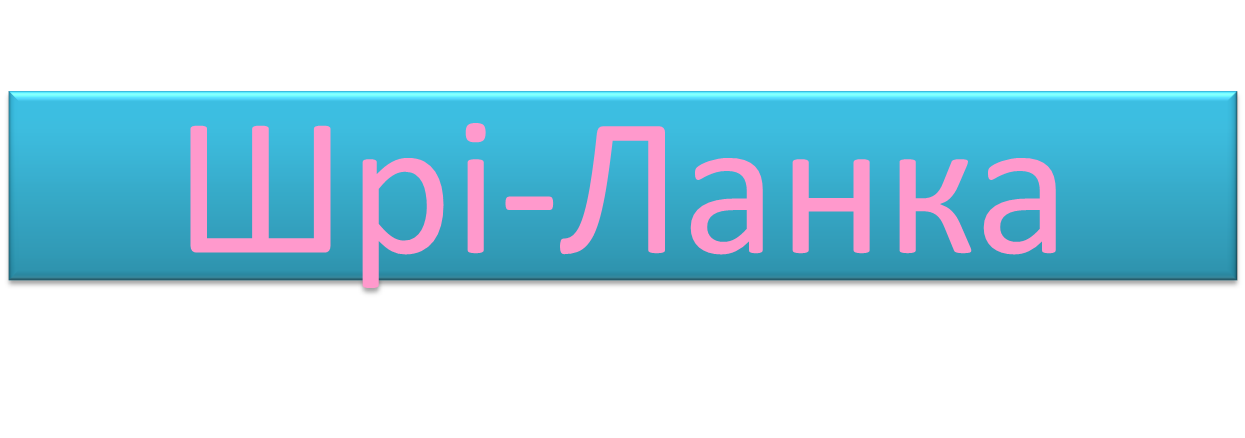 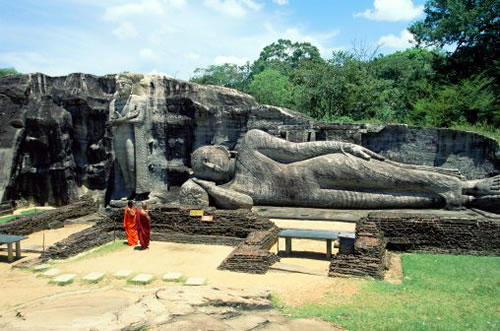 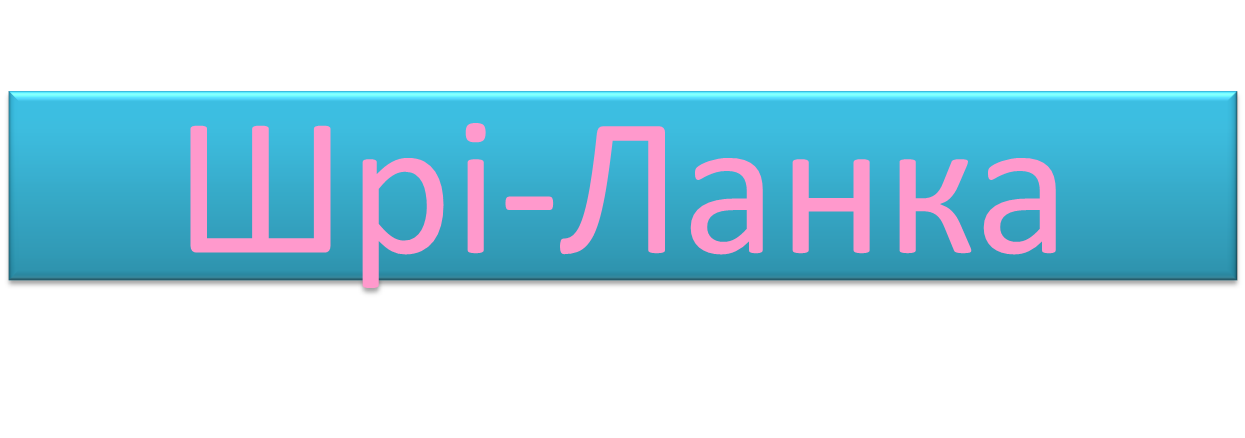 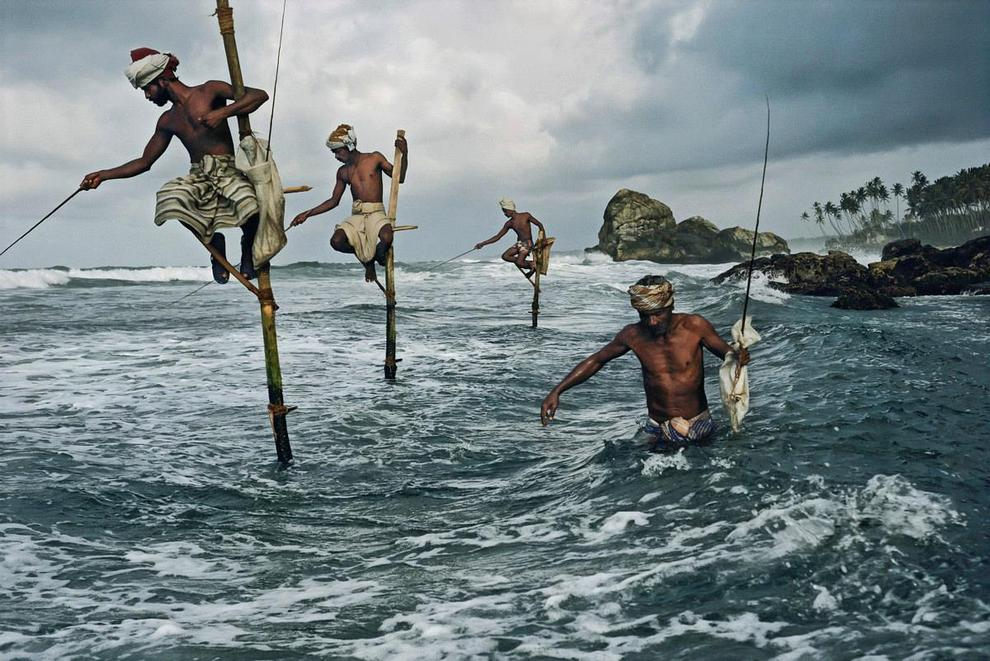 Шрі Маху Бодхі
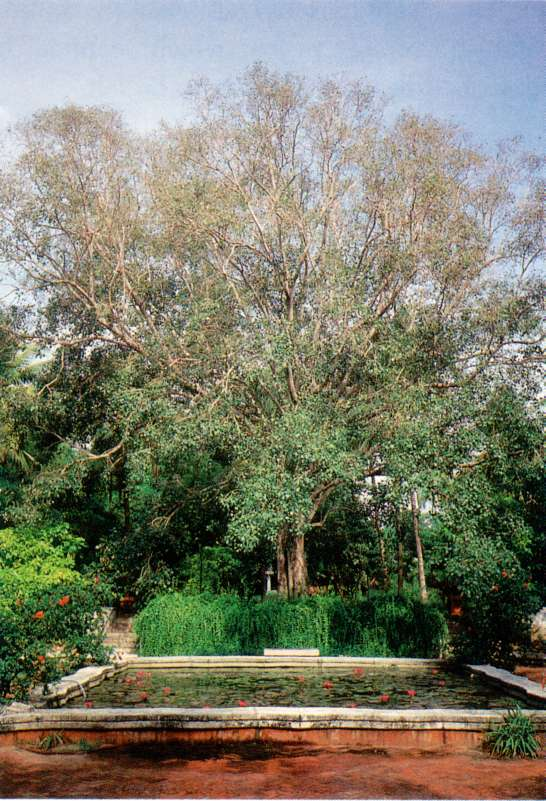 Золотий храм Дамбулла
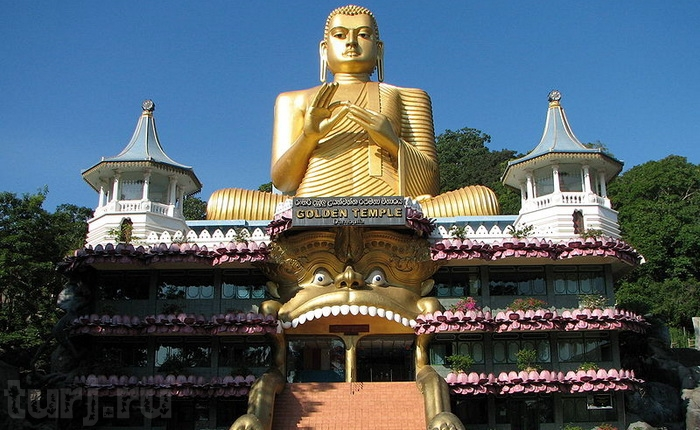 Мавпи
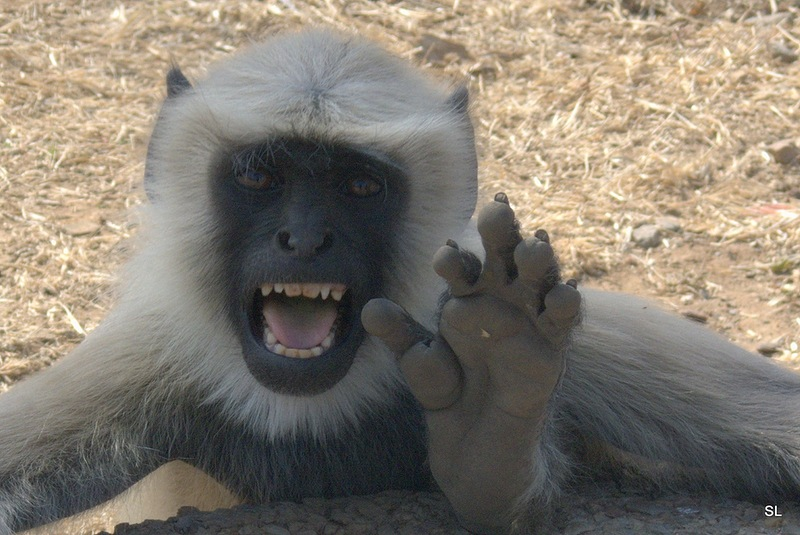